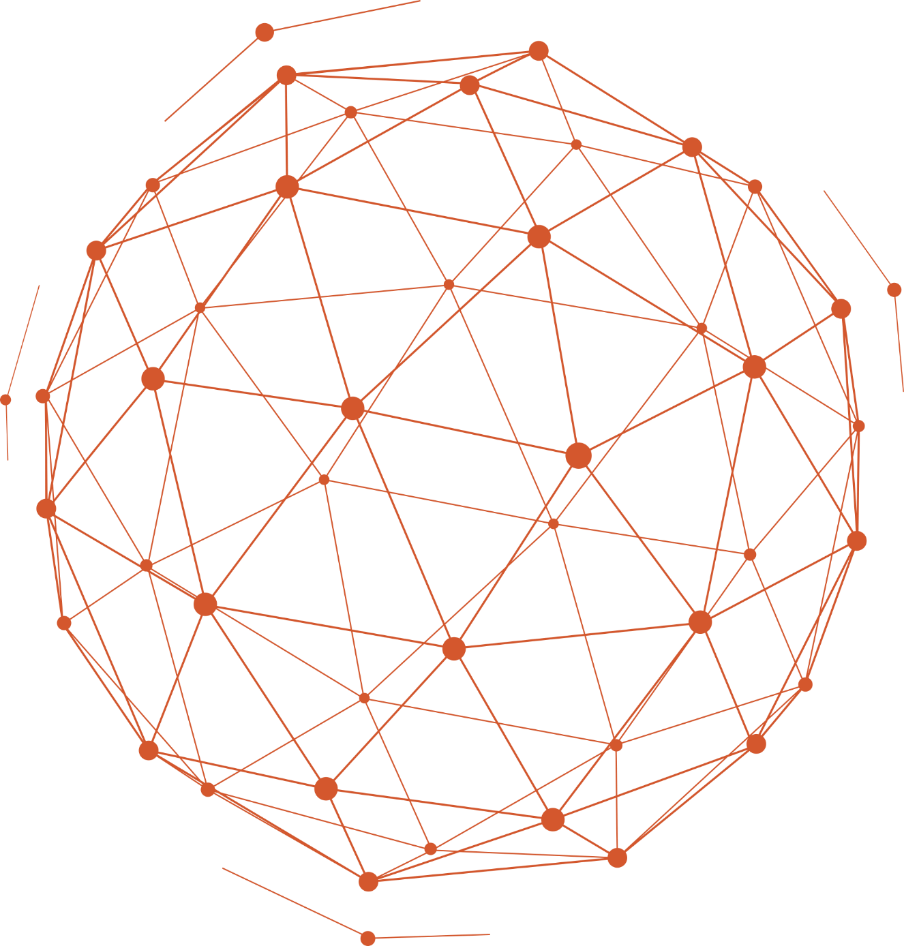 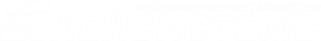 Бюджетная и управленческая аналитика — основа эффективных решений
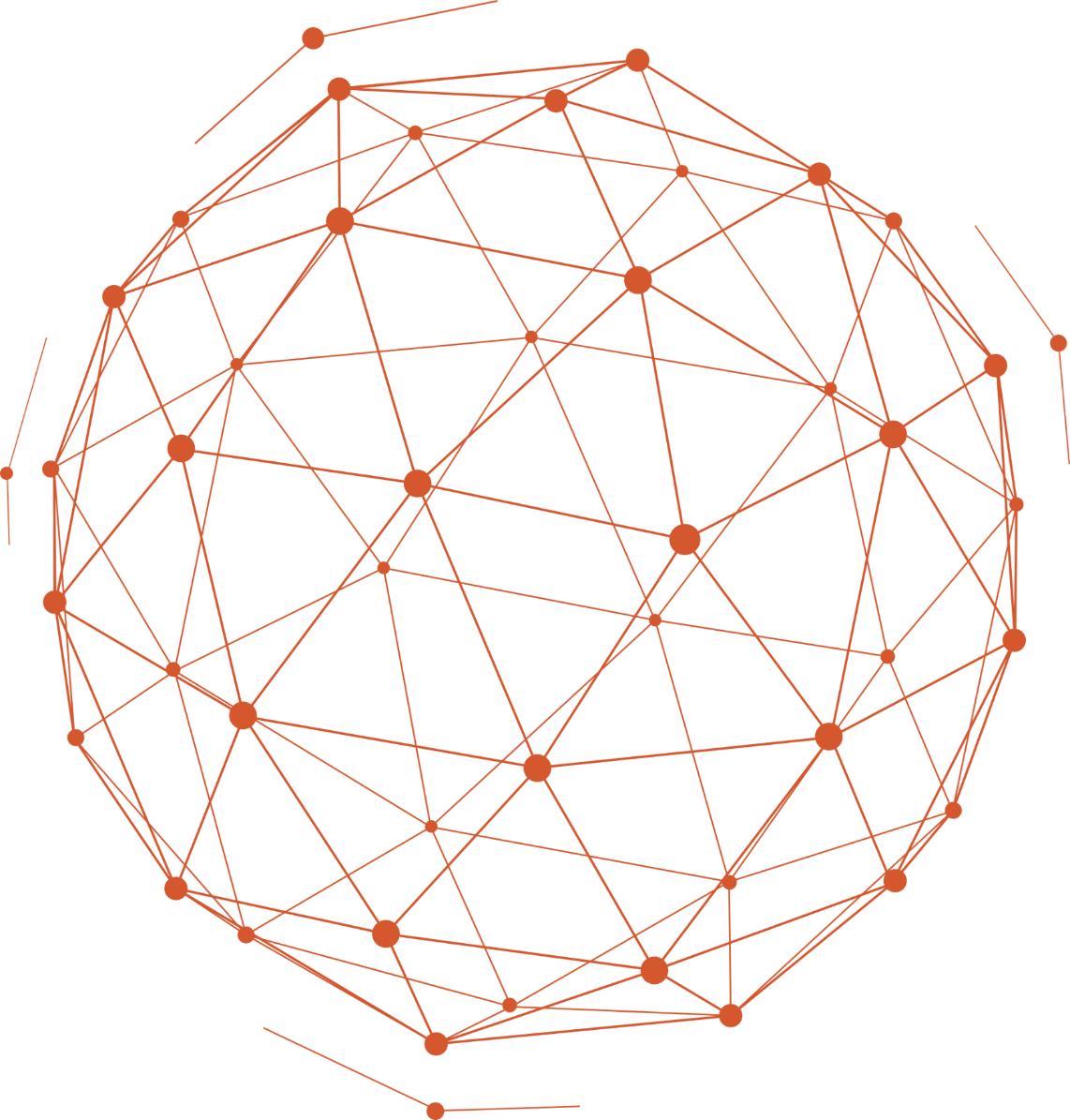 НИКИТИНАндрей Владимирович
Руководитель департамента проектирования и анализа бюджета компании «Кейсистемс»
Эволюция информационных систем бизнес-анализа
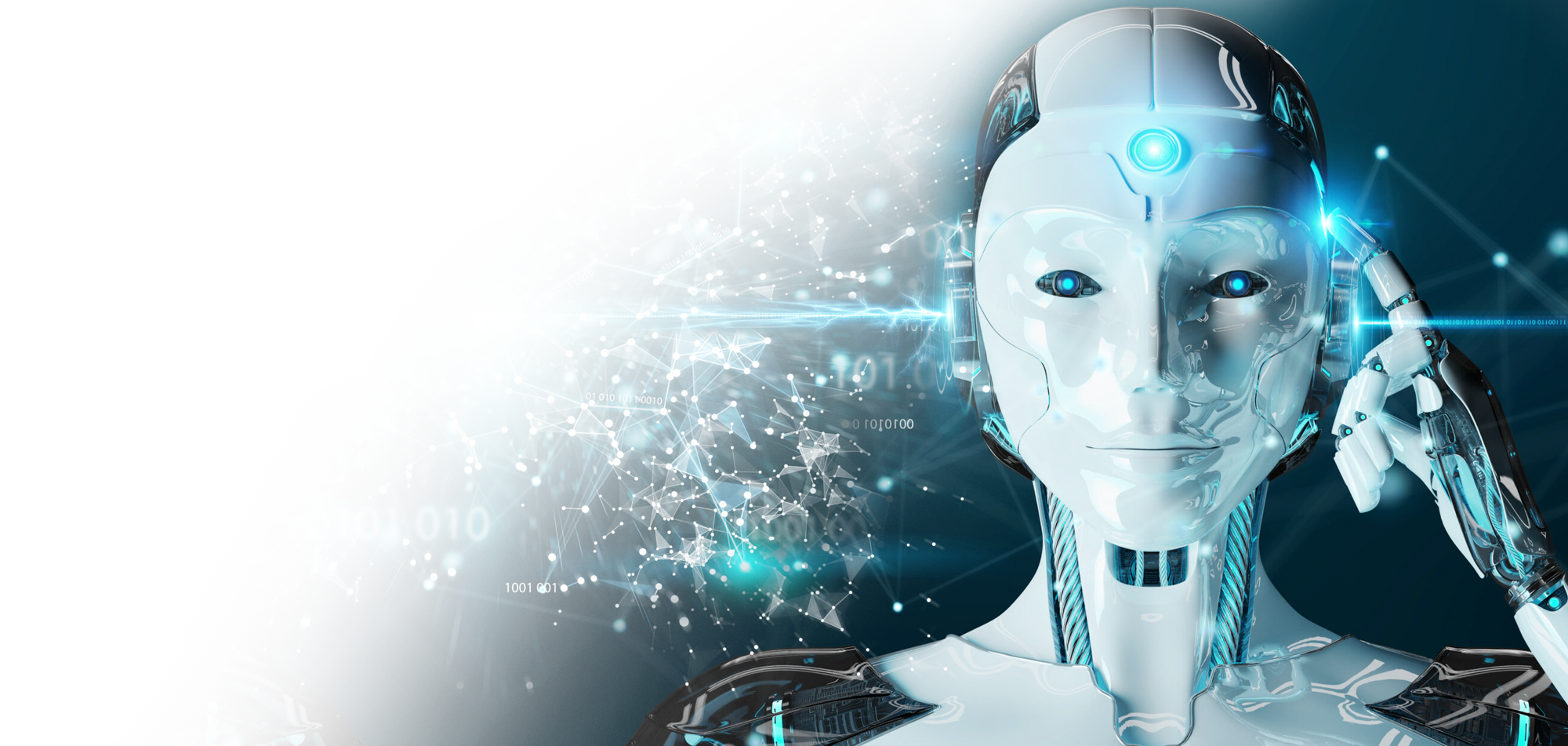 Развитие аналитических систем аналогично развитию мозга человека.
Интеллект информационной системы растет по мере изучения входящей информации:
Количество выполненных кейсов
Опыт аналитиков данных, детализация информации
Скорость конструирования новых режимов
[Speaker Notes: Low-code — это подход к созданию, настройке и модификации систем и приложений, который практически не требует написания программного кода. Low-code платформы используют визуальные интерфейсы с простой логикой и функциями drag-and-drop вместо различных языков программирования. Эти интуитивно понятные инструменты дают возможность пользователям, не обладающим знаниями программирования или процессов разработки ПО, создавать свои приложения для различных целей.
Новый подход становится все более популярным в качестве быстрой и более простой альтернативы традиционной разработке программного обеспечения. Как профессиональные разработчики, так и аналитики или бизнес-пользователи выбирают low-code/no-code технологии для создания систем и приложений различной сложности, чтобы удовлетворять потребности компании в новых ИТ-решениях, автоматизации бизнес-процессов и ускорении цифровой трансформации.]
Программный комплекс
«Аналитика-СМАРТ»
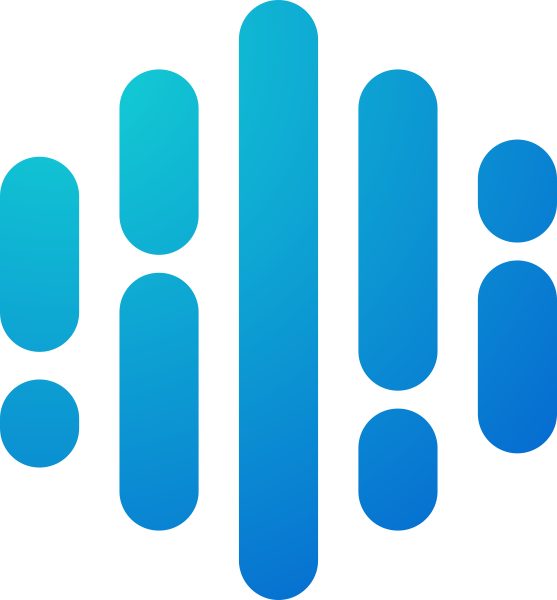 Анализ и интеллектуальная обработка разнородных данных для принятия решений
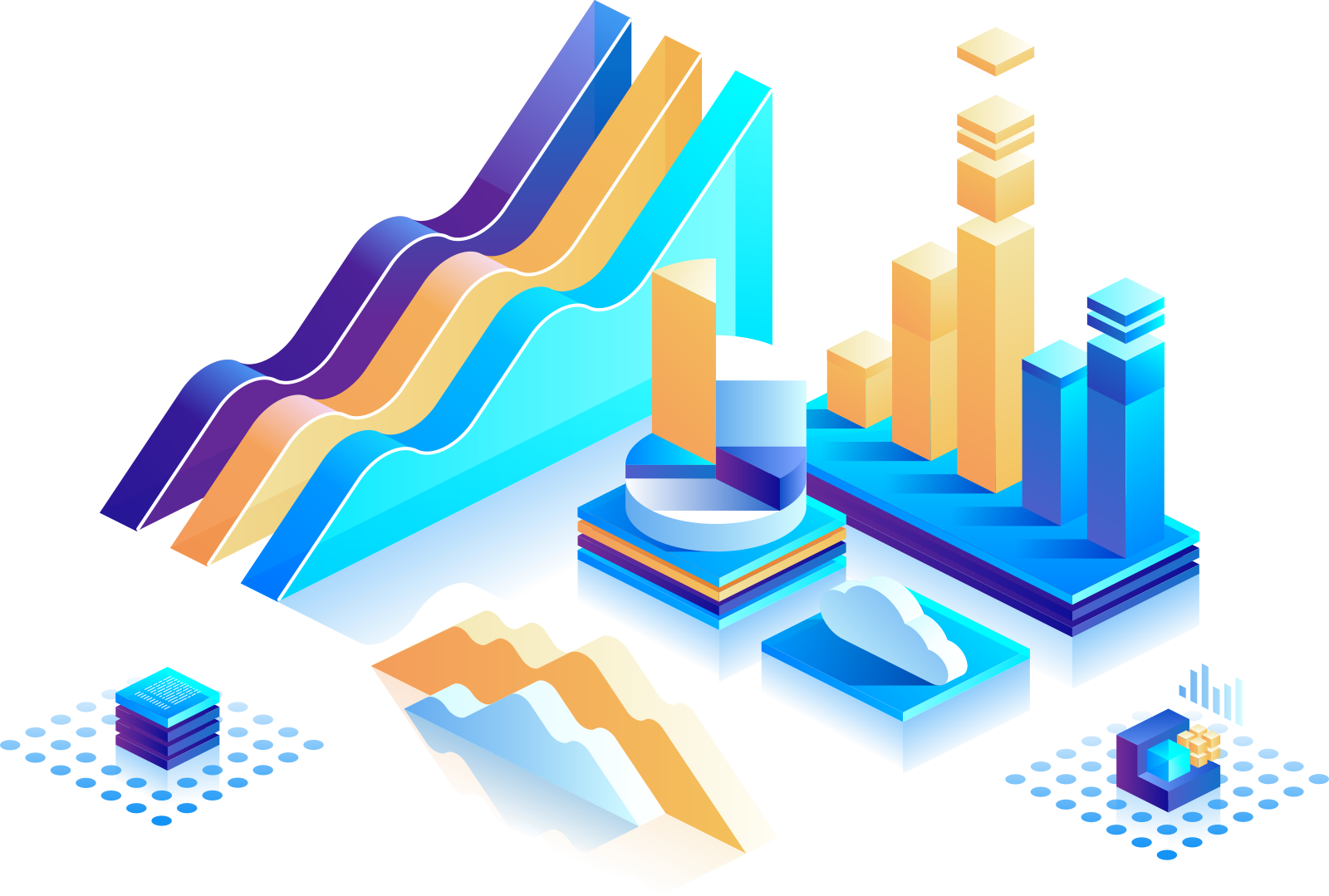 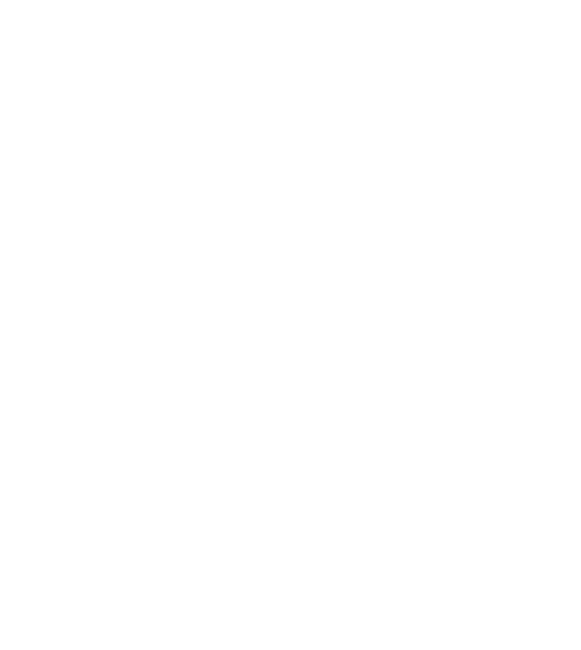 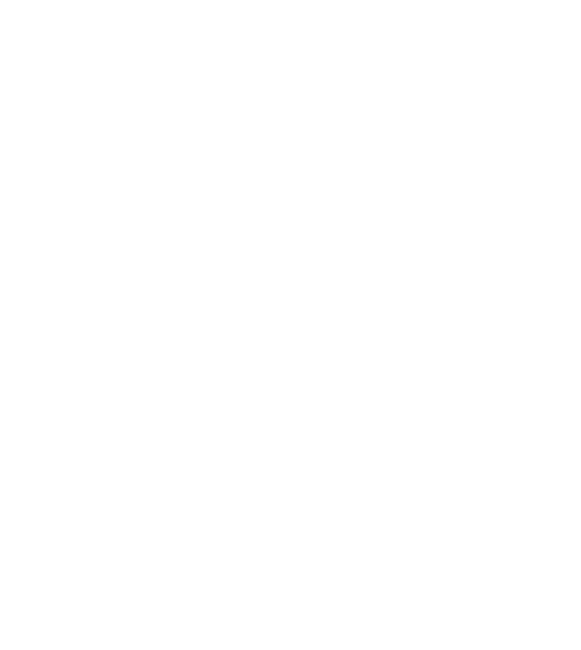 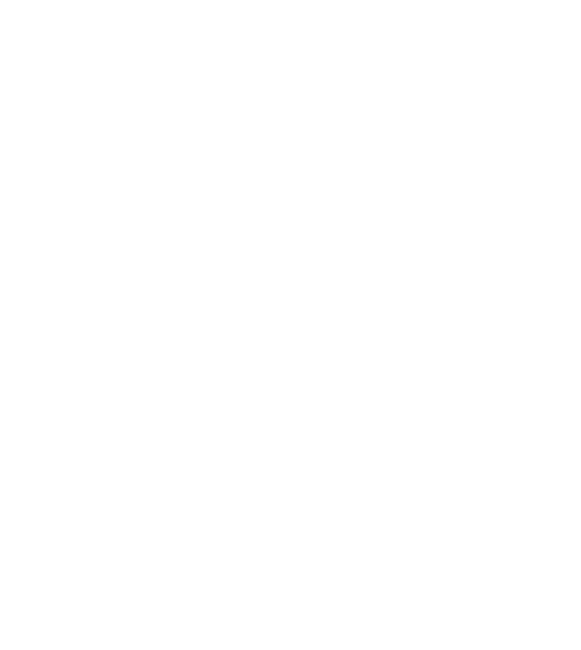 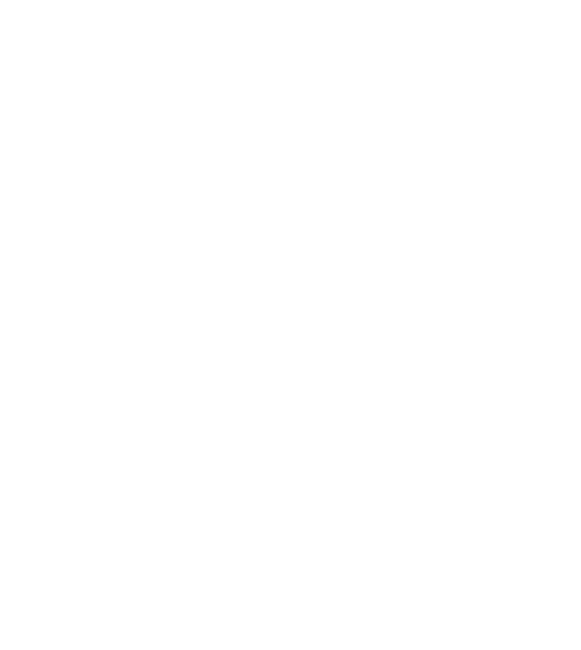 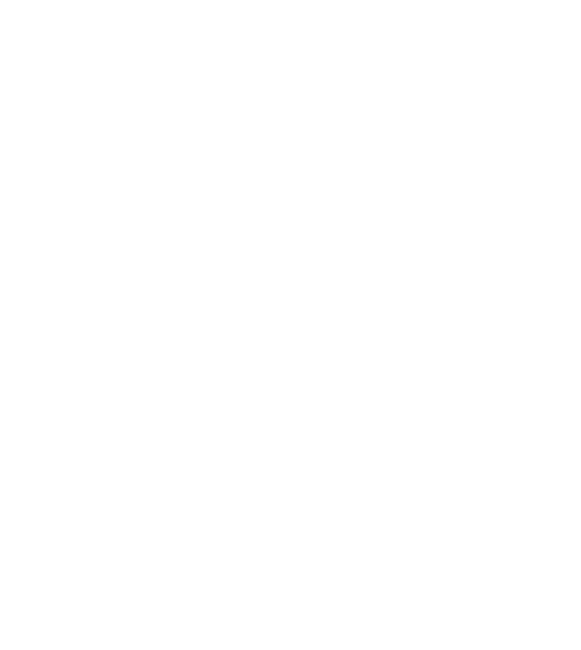 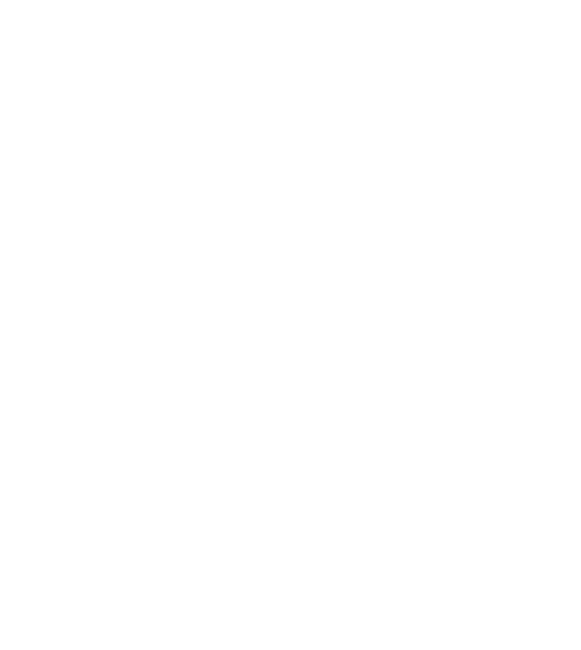 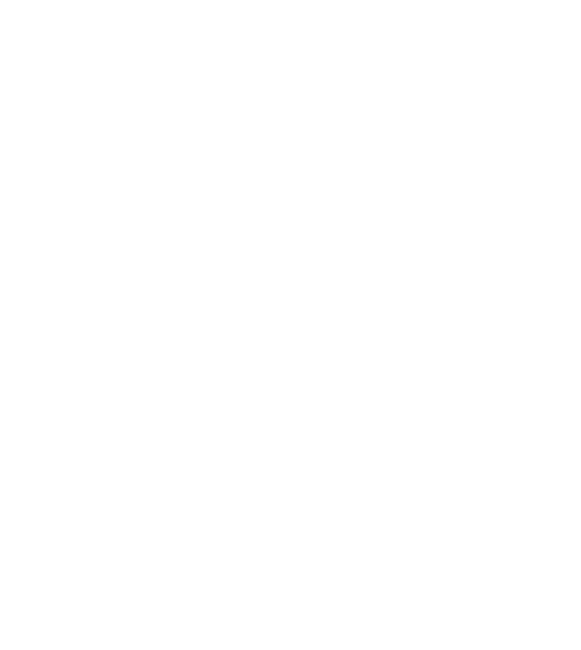 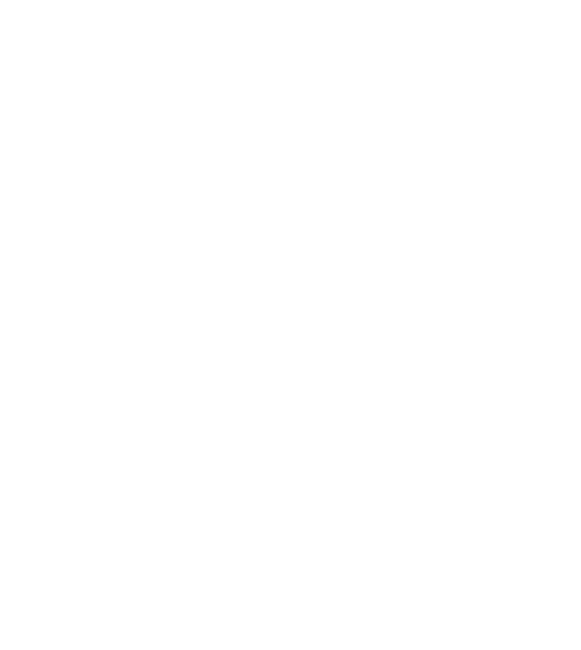 «Аналитический блок для органов ВГФК и ВГМФК»
«Мониторинг закупочной деятельности»
«Мониторинг национальных проектов»
«Мониторинг эффективности управления земельно-имущественным комплексом»
«Витрина данных»
«Мониторинг кадров и заработной платы»
«Мониторинг бухгалтерского учета и отчетности»
«Мониторинг социально-экономического развития»
Индикатор зрелости системы – реализованные проекты.
Аналитика – это искусство.
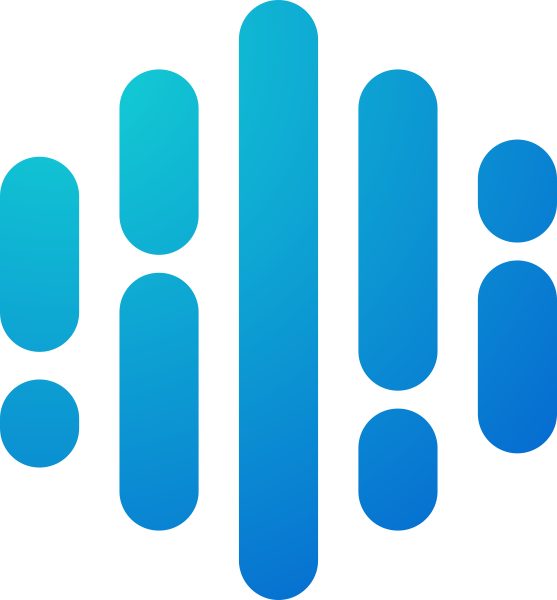 Программный комплекс «Аналитика-СМАРТ»
Исполнение бюджета
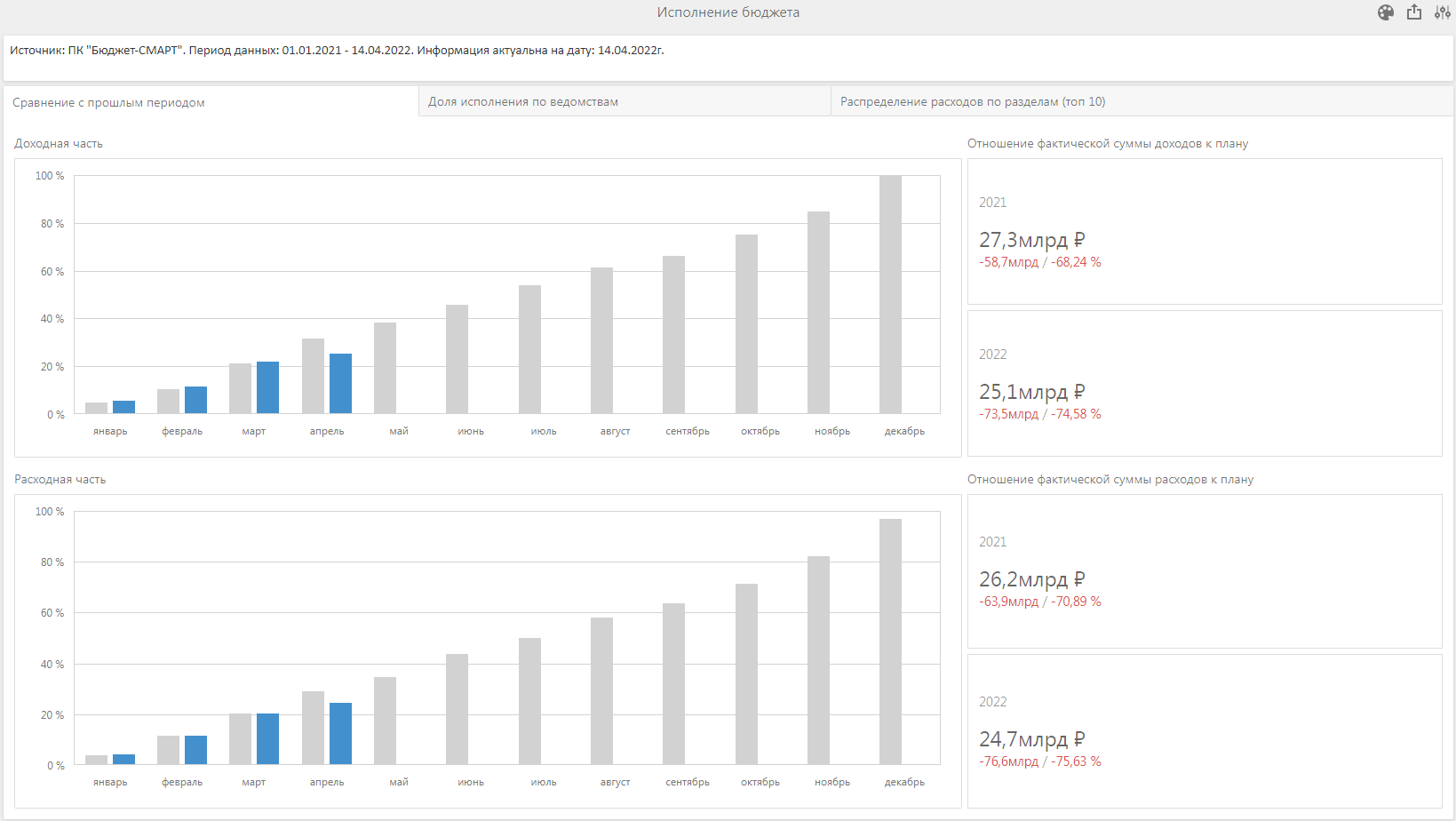 Мониторинг основных средств
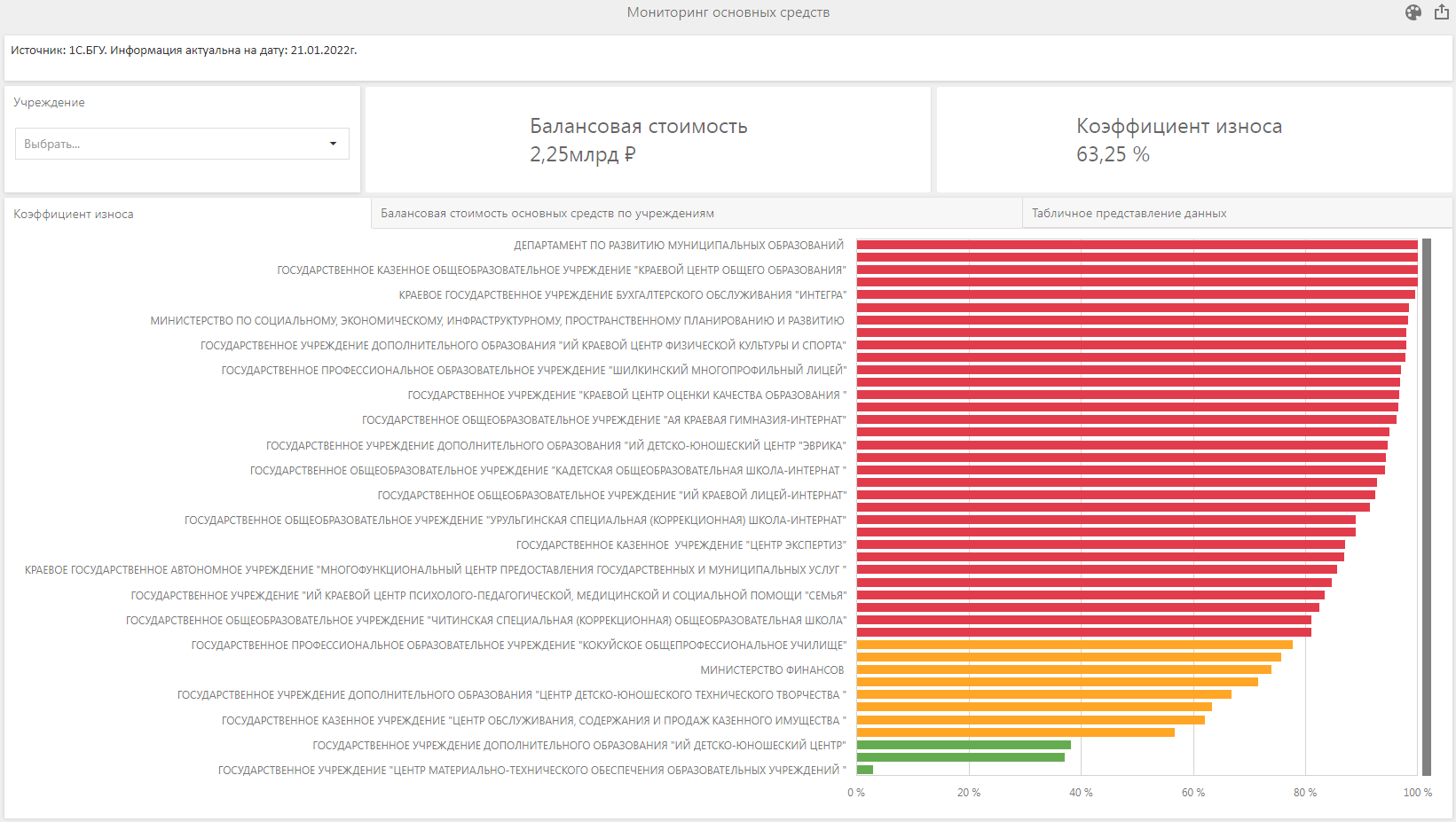 Мониторинг основных средств
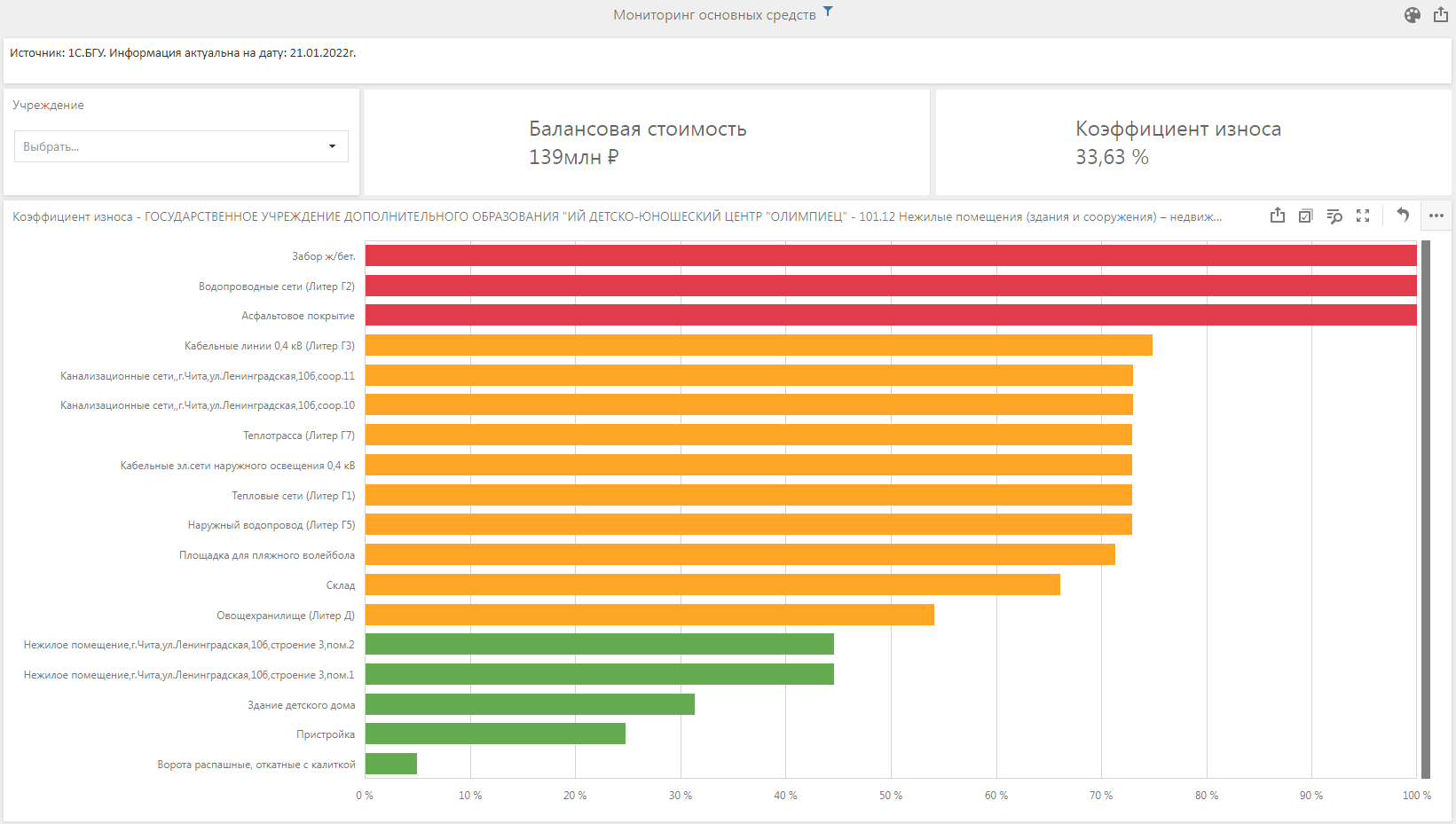 Сравнение дебиторской и кредиторской задолженности из 1С и Свод-СМАРТ
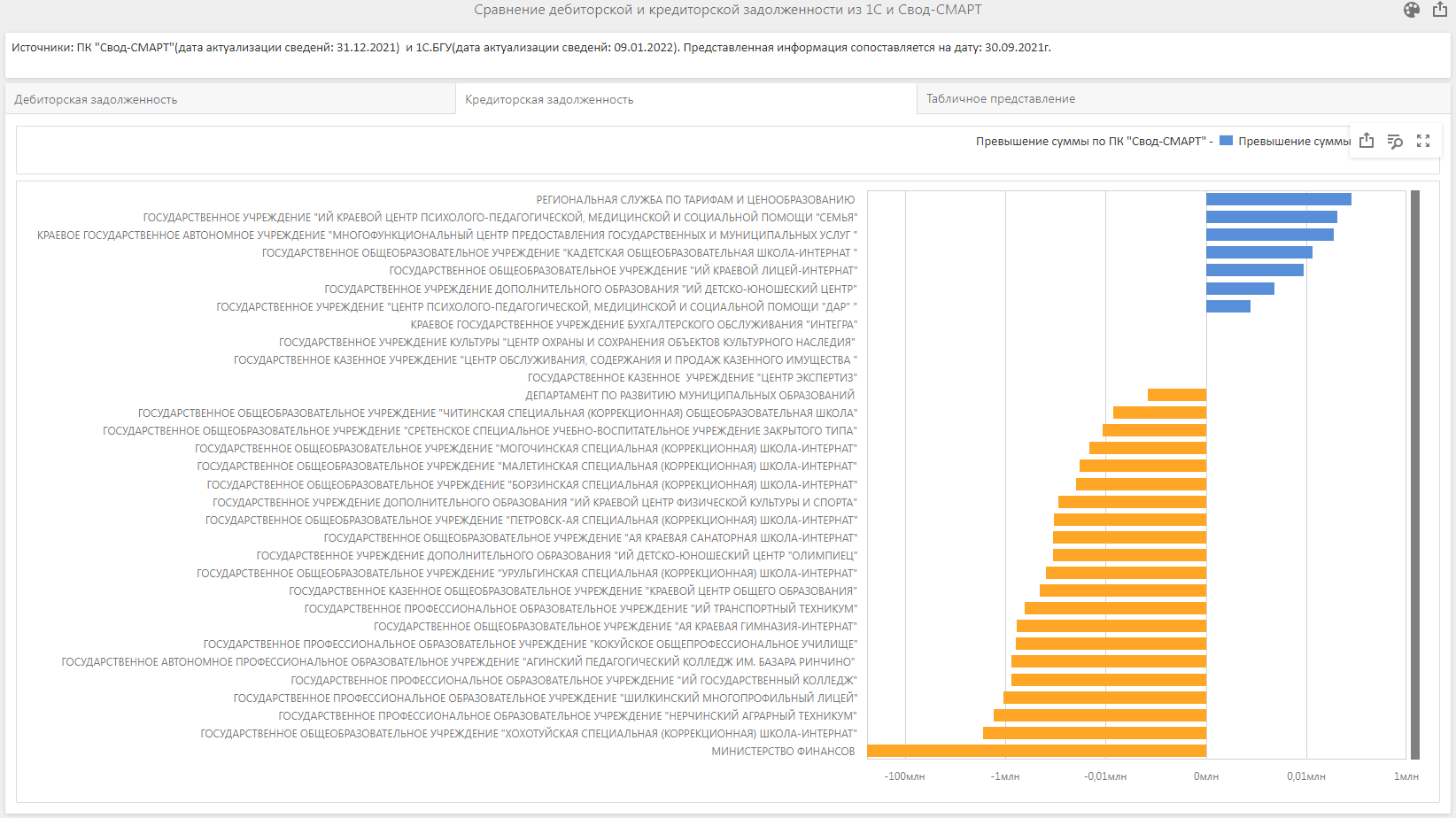 Анализ средней заработной платы в разрезе должностей
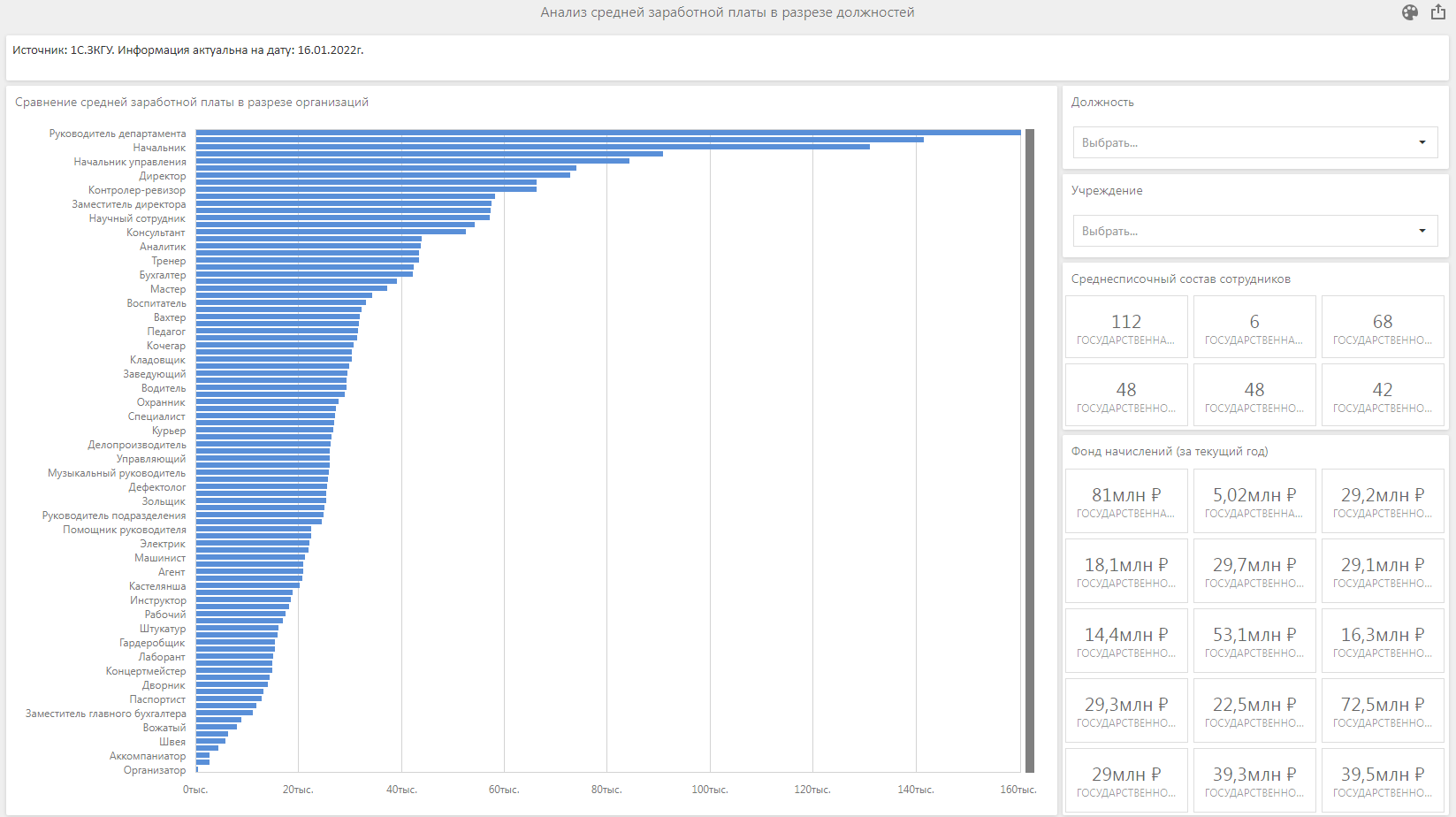 Сводная аналитика по национальный проектам
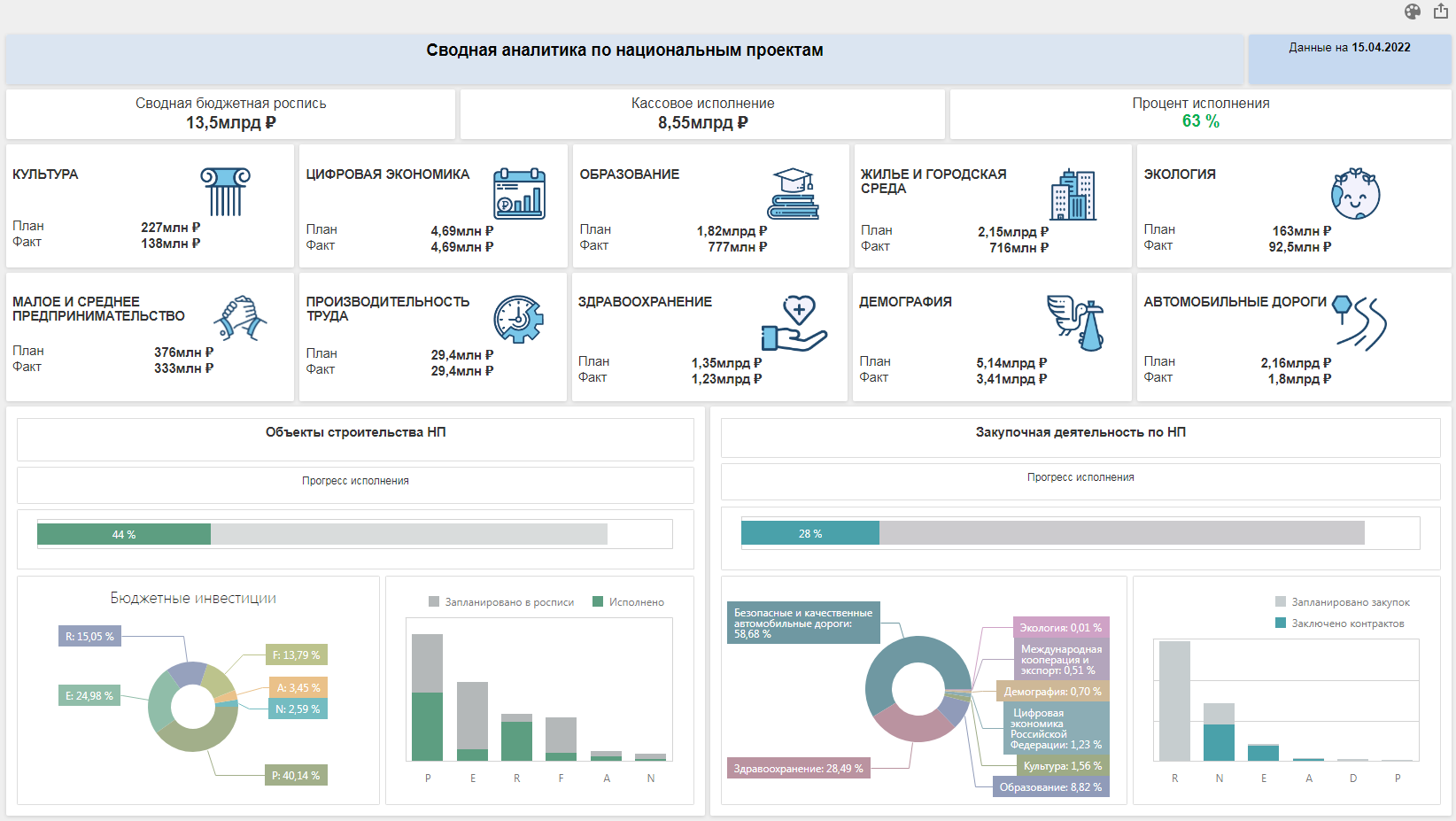 Мониторинг проектов
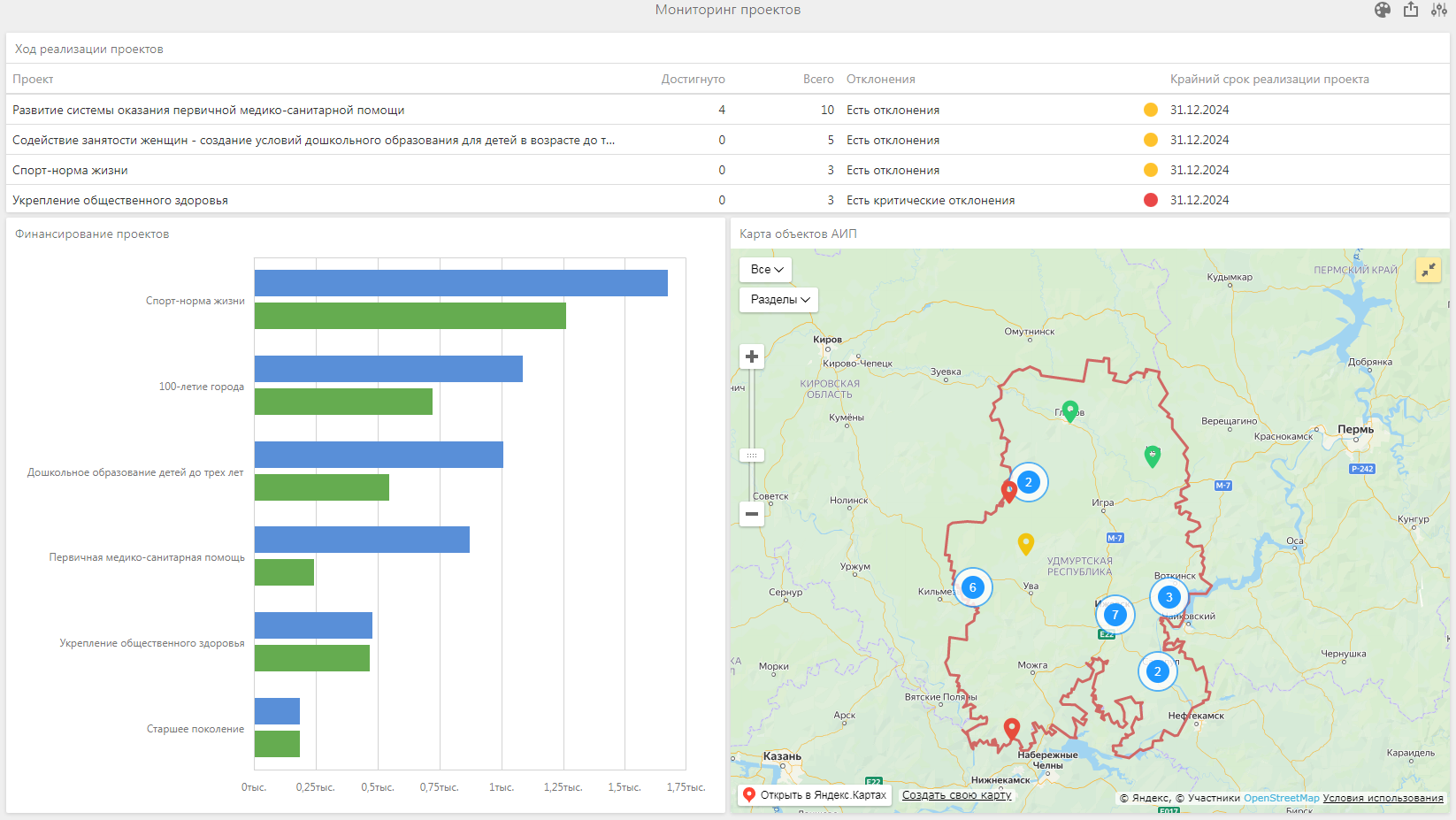 Можно ли обойтись без аналитических систем в современных условиях?
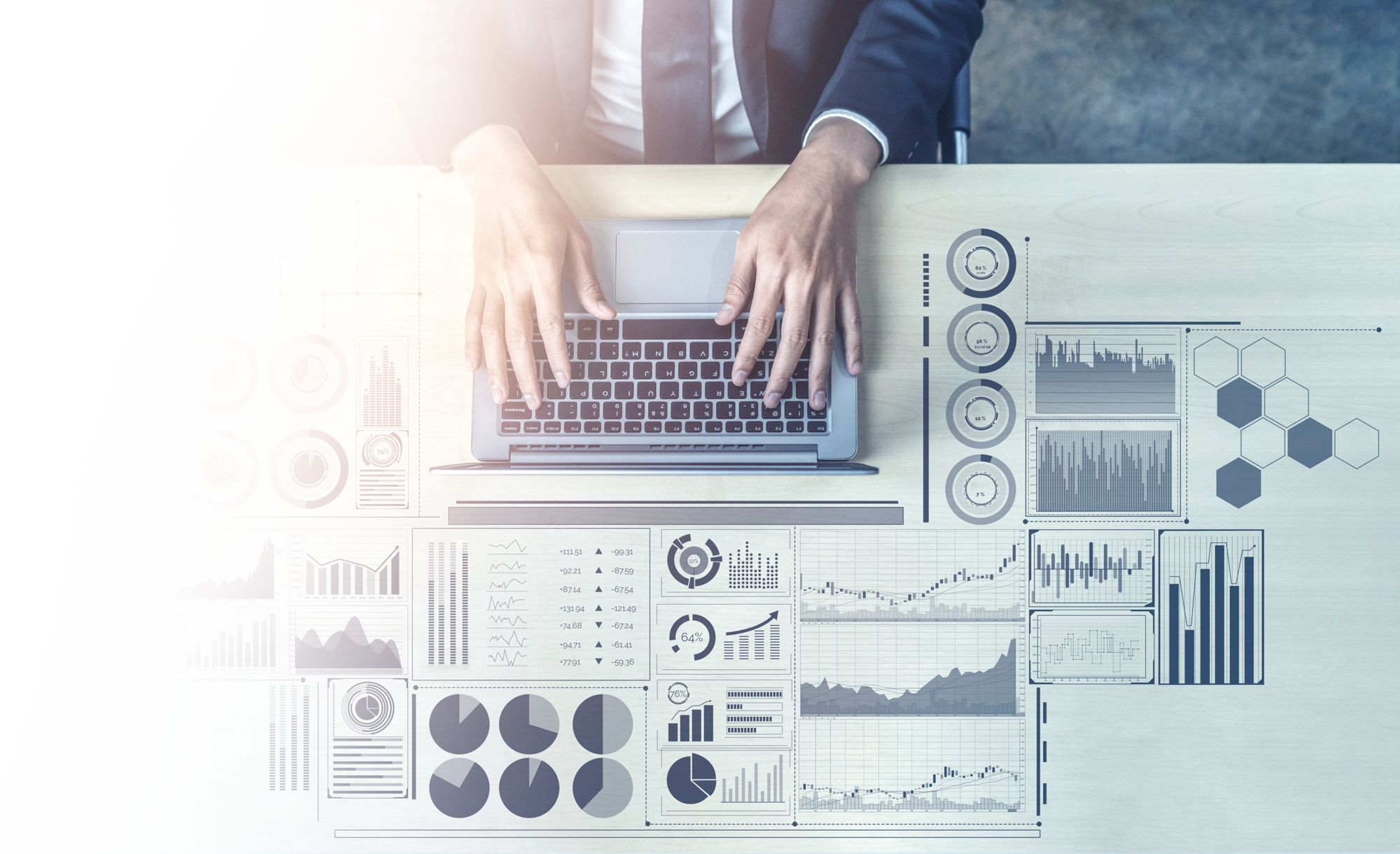 Информация – полезный и порой жизненно важный ресурс.
[Speaker Notes: Low-code — это подход к созданию, настройке и модификации систем и приложений, который практически не требует написания программного кода. Low-code платформы используют визуальные интерфейсы с простой логикой и функциями drag-and-drop вместо различных языков программирования. Эти интуитивно понятные инструменты дают возможность пользователям, не обладающим знаниями программирования или процессов разработки ПО, создавать свои приложения для различных целей.
Новый подход становится все более популярным в качестве быстрой и более простой альтернативы традиционной разработке программного обеспечения. Как профессиональные разработчики, так и аналитики или бизнес-пользователи выбирают low-code/no-code технологии для создания систем и приложений различной сложности, чтобы удовлетворять потребности компании в новых ИТ-решениях, автоматизации бизнес-процессов и ускорении цифровой трансформации.]
Можно ли обойтись без аналитических систем в современных условиях?
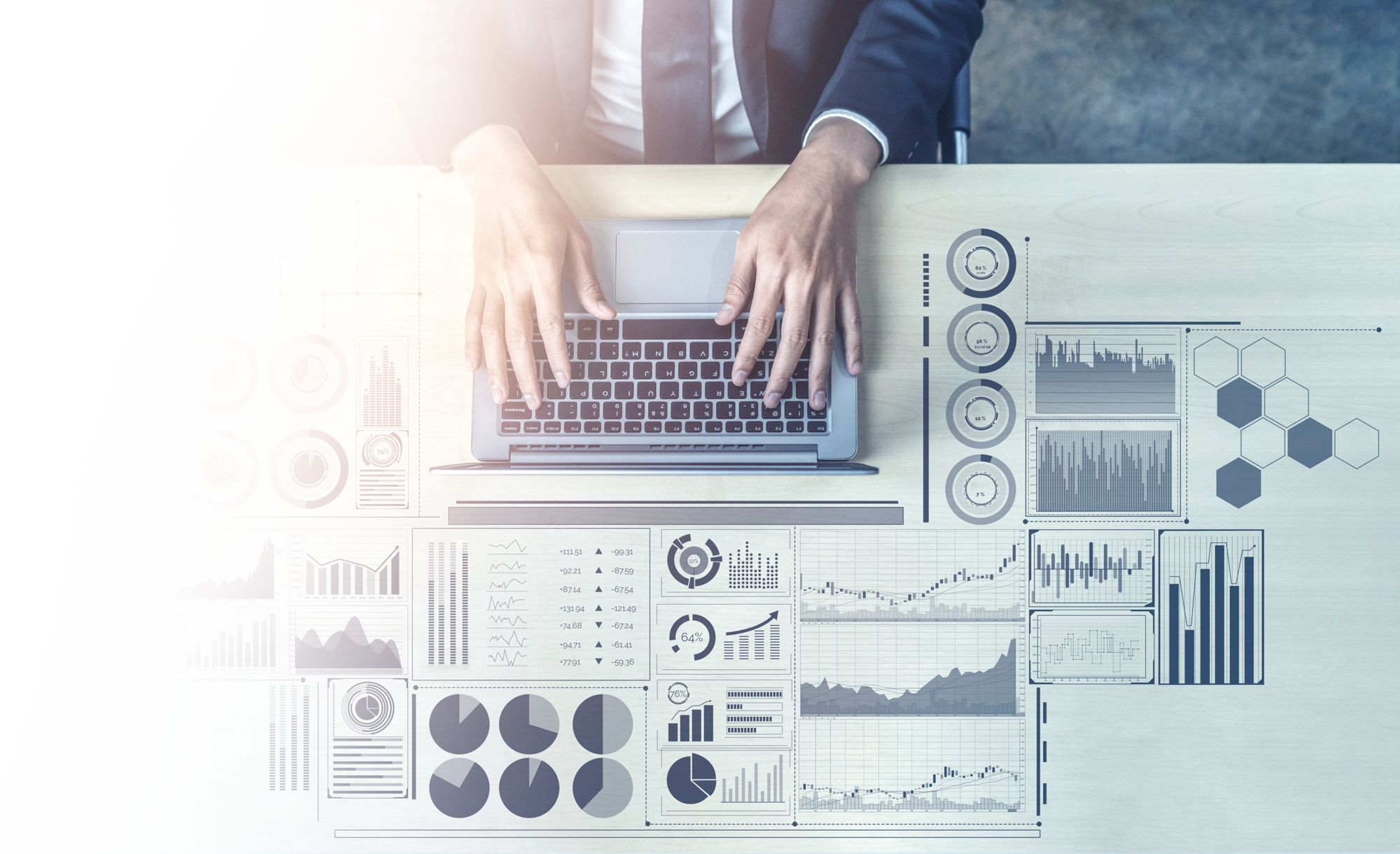 Информация – полезный и порой жизненно важный ресурс.
А вы готовы текущими средствами:
Сопоставлять разнородные данные для контроля процессов планирования и исполнения бюджета с максимальной детализацией?
[Speaker Notes: Low-code — это подход к созданию, настройке и модификации систем и приложений, который практически не требует написания программного кода. Low-code платформы используют визуальные интерфейсы с простой логикой и функциями drag-and-drop вместо различных языков программирования. Эти интуитивно понятные инструменты дают возможность пользователям, не обладающим знаниями программирования или процессов разработки ПО, создавать свои приложения для различных целей.
Новый подход становится все более популярным в качестве быстрой и более простой альтернативы традиционной разработке программного обеспечения. Как профессиональные разработчики, так и аналитики или бизнес-пользователи выбирают low-code/no-code технологии для создания систем и приложений различной сложности, чтобы удовлетворять потребности компании в новых ИТ-решениях, автоматизации бизнес-процессов и ускорении цифровой трансформации.]
Можно ли обойтись без аналитических систем в современных условиях?
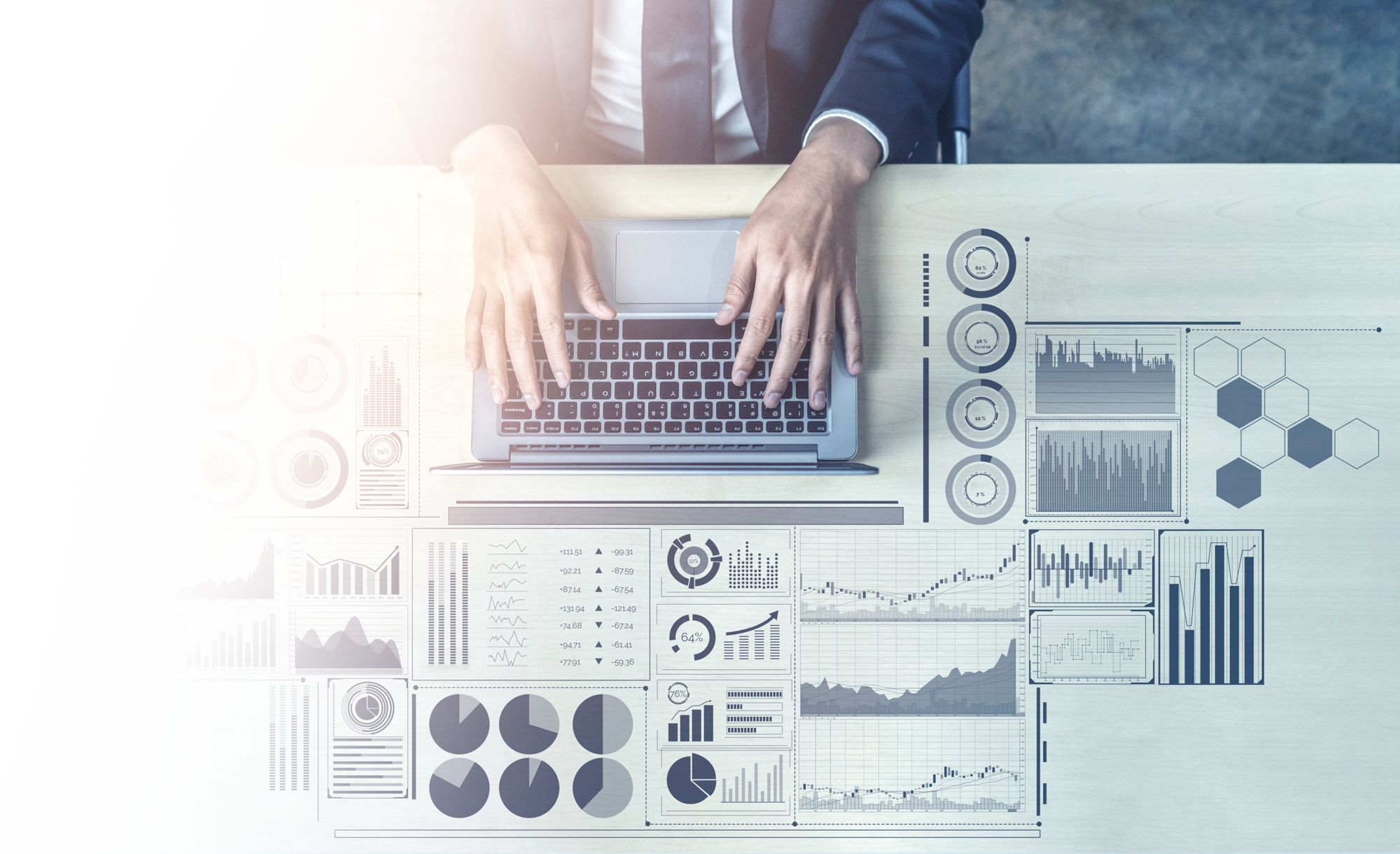 Информация – полезный и порой жизненно важный ресурс.
А вы готовы текущими средствами:
Сопоставлять разнородные данные для контроля процессов планирования и исполнения бюджета с максимальной детализацией?
В оперативном режиме мониторить закупочную деятельности?
[Speaker Notes: Low-code — это подход к созданию, настройке и модификации систем и приложений, который практически не требует написания программного кода. Low-code платформы используют визуальные интерфейсы с простой логикой и функциями drag-and-drop вместо различных языков программирования. Эти интуитивно понятные инструменты дают возможность пользователям, не обладающим знаниями программирования или процессов разработки ПО, создавать свои приложения для различных целей.
Новый подход становится все более популярным в качестве быстрой и более простой альтернативы традиционной разработке программного обеспечения. Как профессиональные разработчики, так и аналитики или бизнес-пользователи выбирают low-code/no-code технологии для создания систем и приложений различной сложности, чтобы удовлетворять потребности компании в новых ИТ-решениях, автоматизации бизнес-процессов и ускорении цифровой трансформации.]
Можно ли обойтись без аналитических систем в современных условиях?
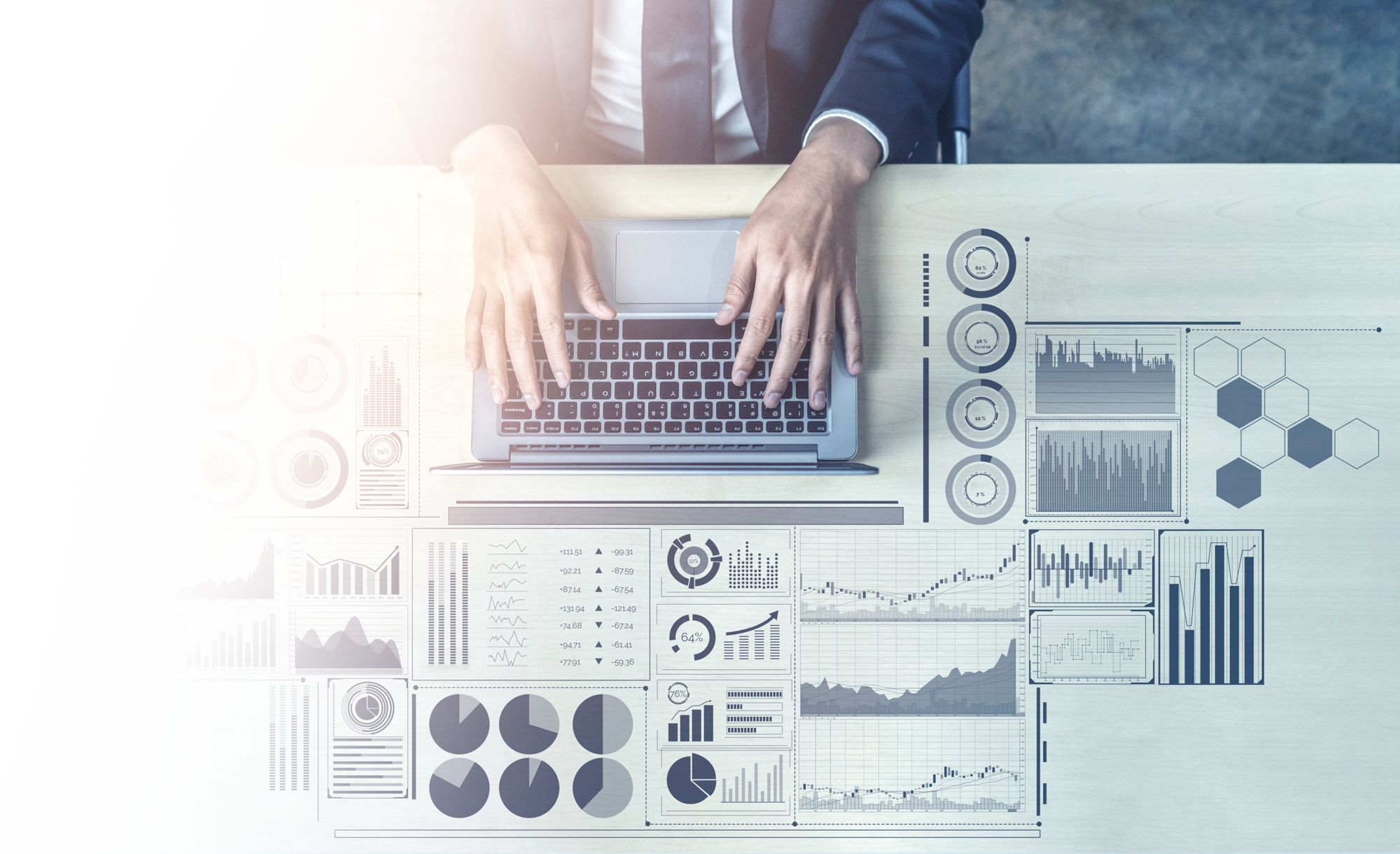 Информация – полезный и порой жизненно важный ресурс.
А вы готовы текущими средствами:
Сопоставлять разнородные данные для контроля процессов планирования и исполнения бюджета с максимальной детализацией?
В оперативном режиме мониторить закупочную деятельности?
Мониторить проблемные зоны и явные нарушения в управлении госорганами по данным бухгалтерских систем?
[Speaker Notes: Low-code — это подход к созданию, настройке и модификации систем и приложений, который практически не требует написания программного кода. Low-code платформы используют визуальные интерфейсы с простой логикой и функциями drag-and-drop вместо различных языков программирования. Эти интуитивно понятные инструменты дают возможность пользователям, не обладающим знаниями программирования или процессов разработки ПО, создавать свои приложения для различных целей.
Новый подход становится все более популярным в качестве быстрой и более простой альтернативы традиционной разработке программного обеспечения. Как профессиональные разработчики, так и аналитики или бизнес-пользователи выбирают low-code/no-code технологии для создания систем и приложений различной сложности, чтобы удовлетворять потребности компании в новых ИТ-решениях, автоматизации бизнес-процессов и ускорении цифровой трансформации.]
Можно ли обойтись без аналитических систем в современных условиях?
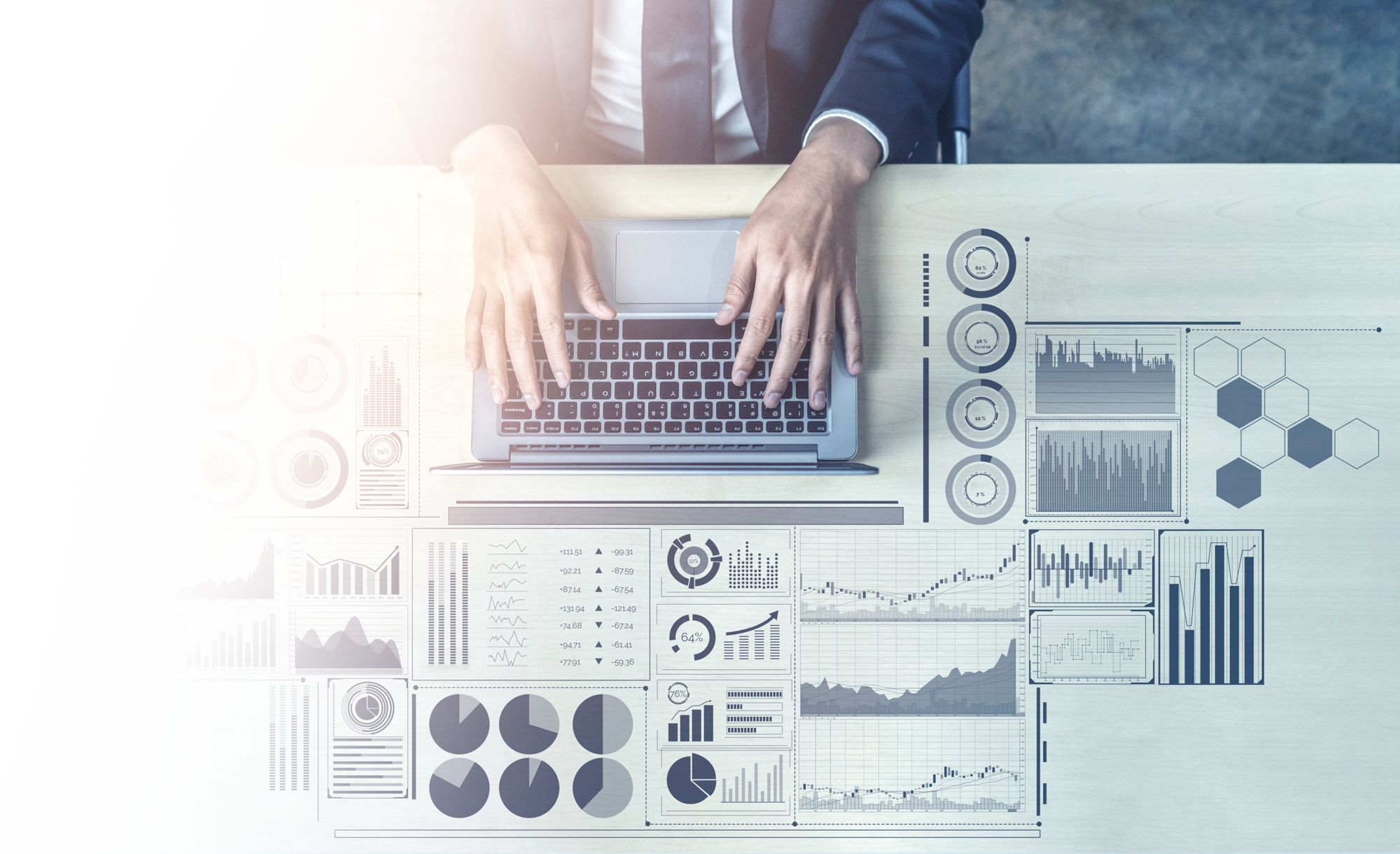 Ответ очевиден: новая реальность требует смелых решений!
[Speaker Notes: Low-code — это подход к созданию, настройке и модификации систем и приложений, который практически не требует написания программного кода. Low-code платформы используют визуальные интерфейсы с простой логикой и функциями drag-and-drop вместо различных языков программирования. Эти интуитивно понятные инструменты дают возможность пользователям, не обладающим знаниями программирования или процессов разработки ПО, создавать свои приложения для различных целей.
Новый подход становится все более популярным в качестве быстрой и более простой альтернативы традиционной разработке программного обеспечения. Как профессиональные разработчики, так и аналитики или бизнес-пользователи выбирают low-code/no-code технологии для создания систем и приложений различной сложности, чтобы удовлетворять потребности компании в новых ИТ-решениях, автоматизации бизнес-процессов и ускорении цифровой трансформации.]
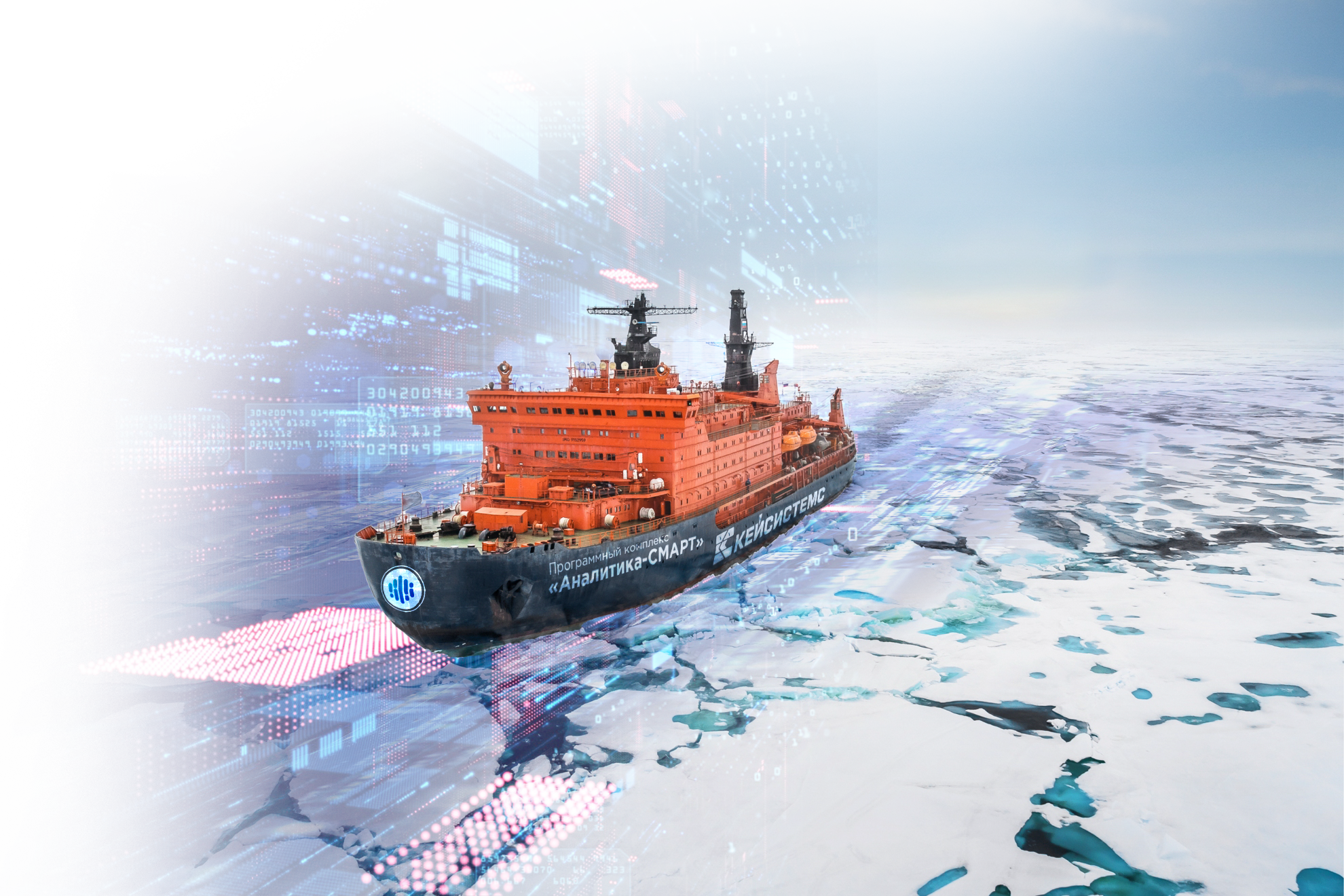 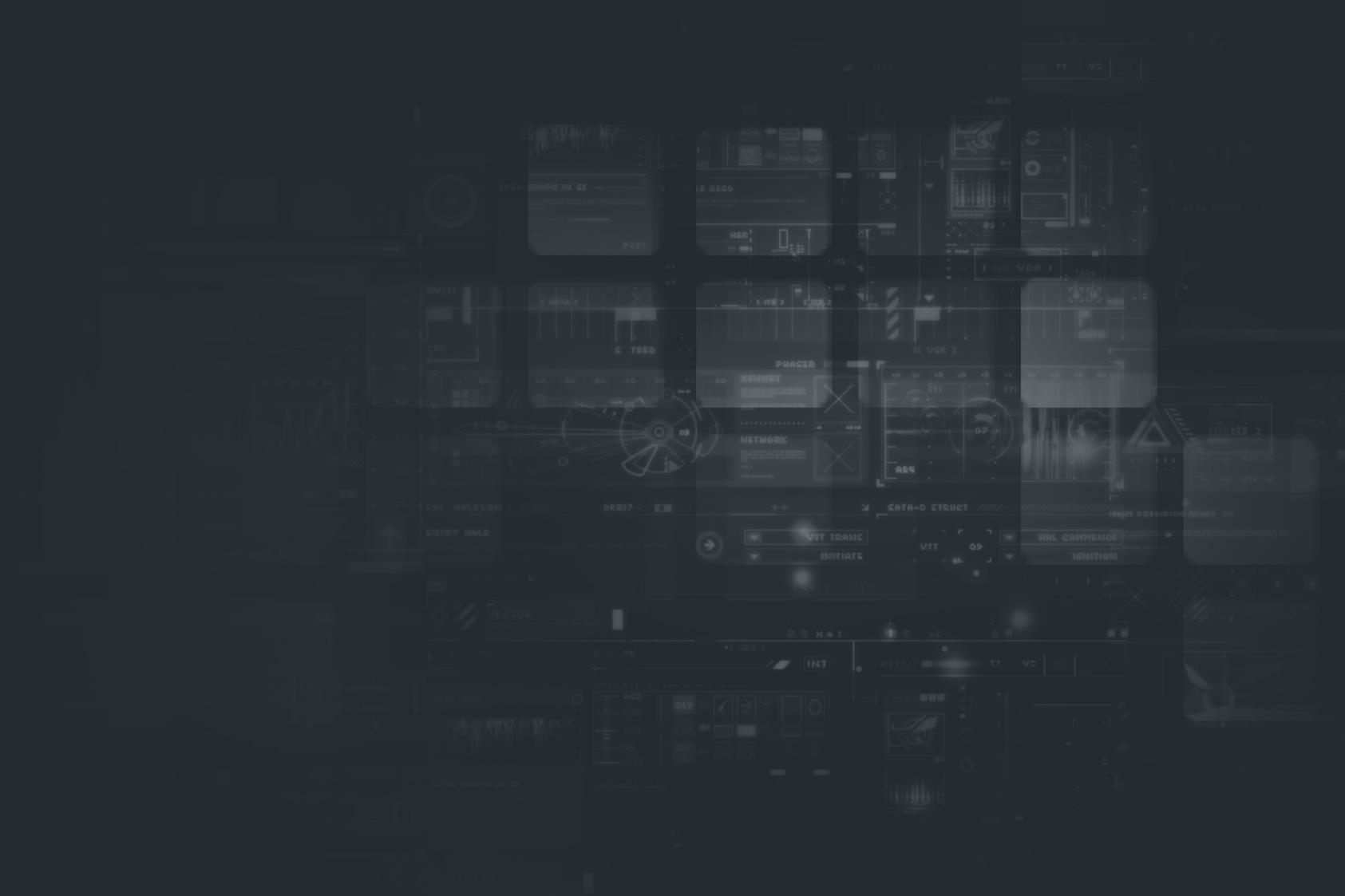 Программный комплекс
«Аналитика-СМАРТ»
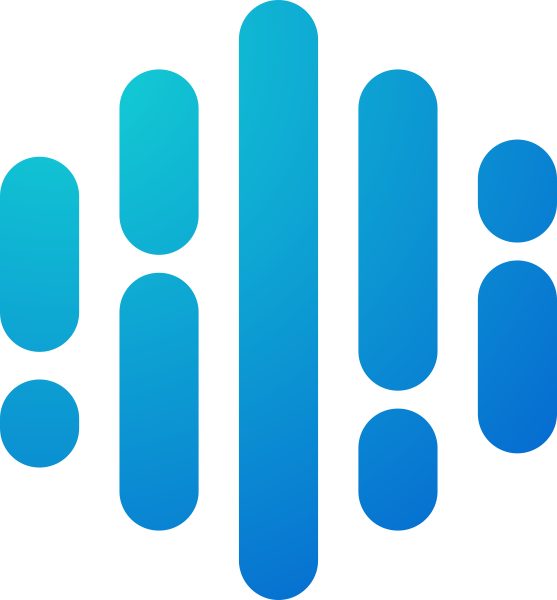 Мы строим маршруты, 
Вы выбираете правильный путь!
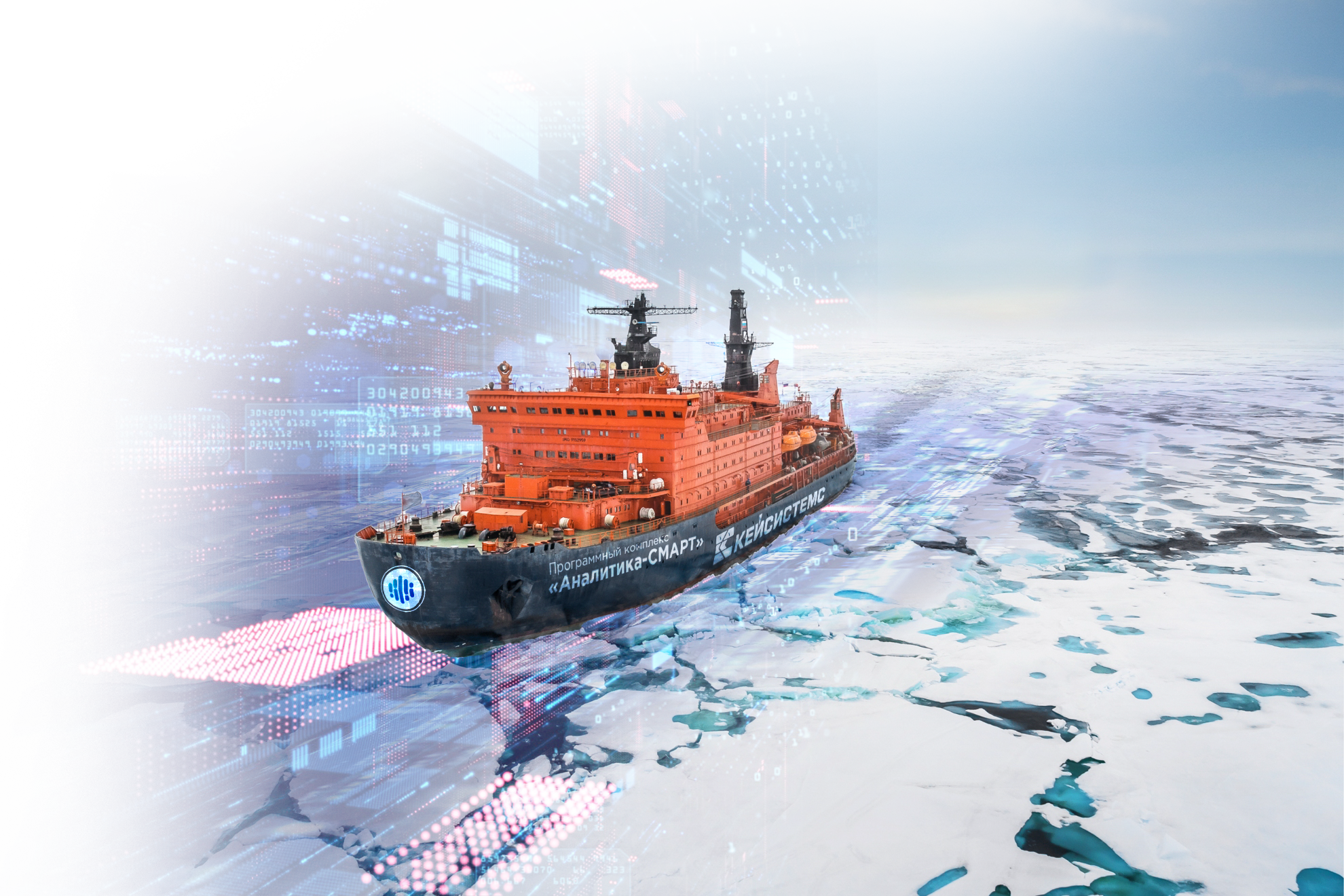 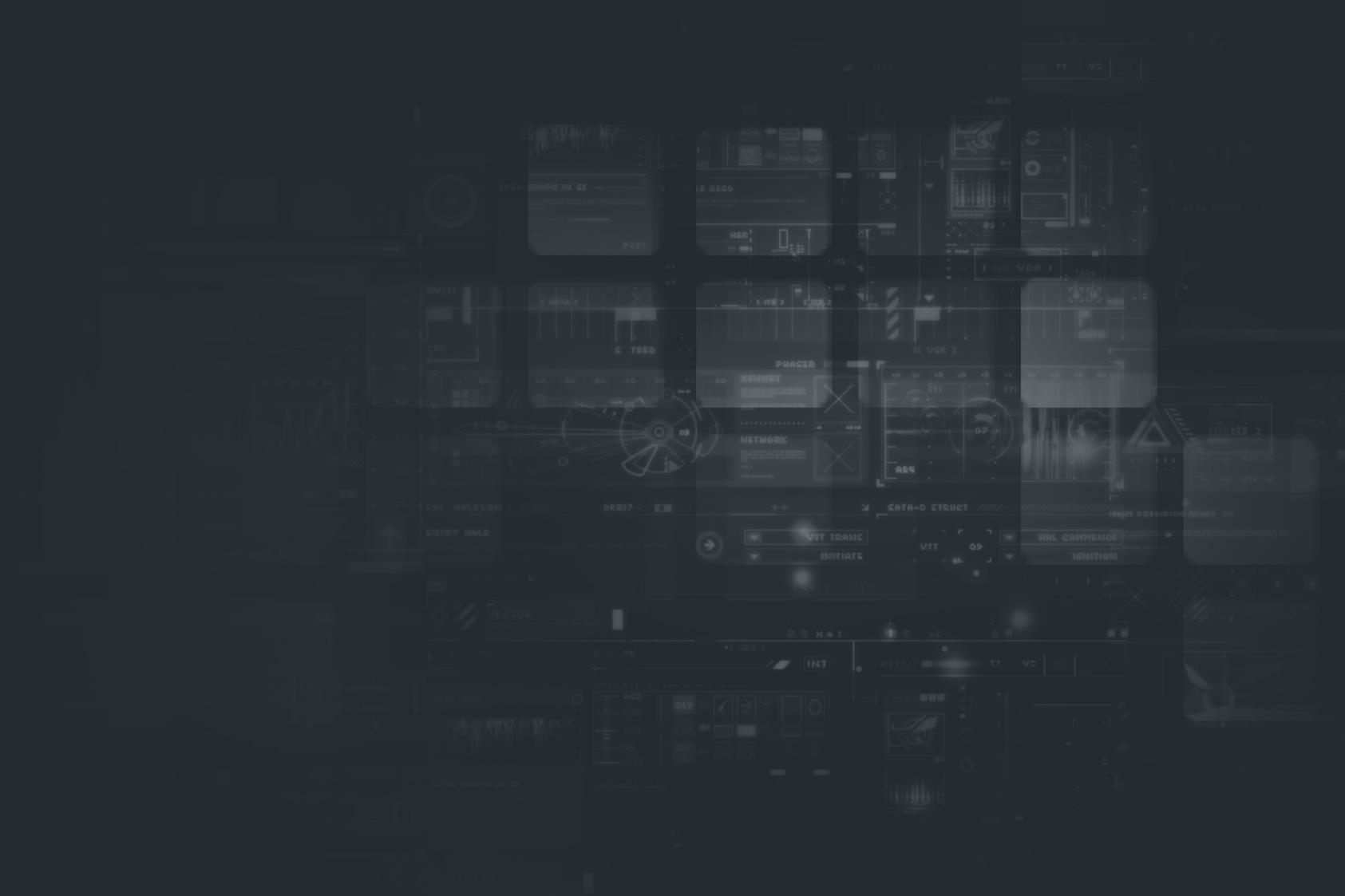 Программный комплекс
«Аналитика-СМАРТ»
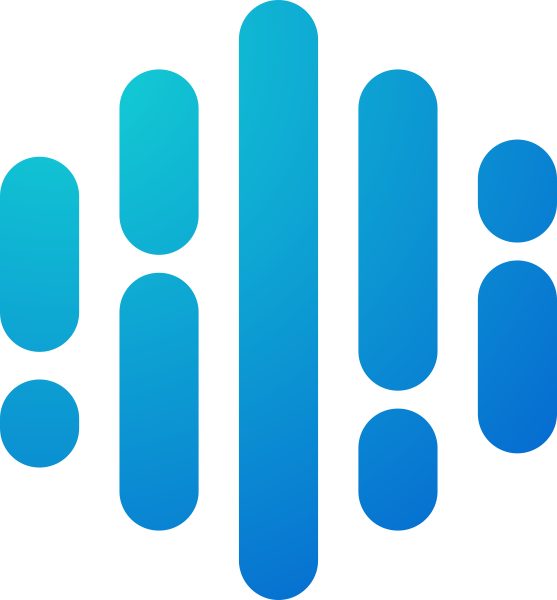 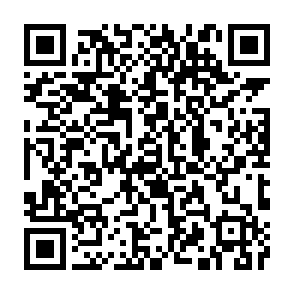